Intro Slide Title 1
What holds students back from attending live tutorials and using online forums on S294 and SK299?
A focus on students experiencing mental ill-health
Lorraine Waters and Sarah Daniell
LHCS
20th April 2023
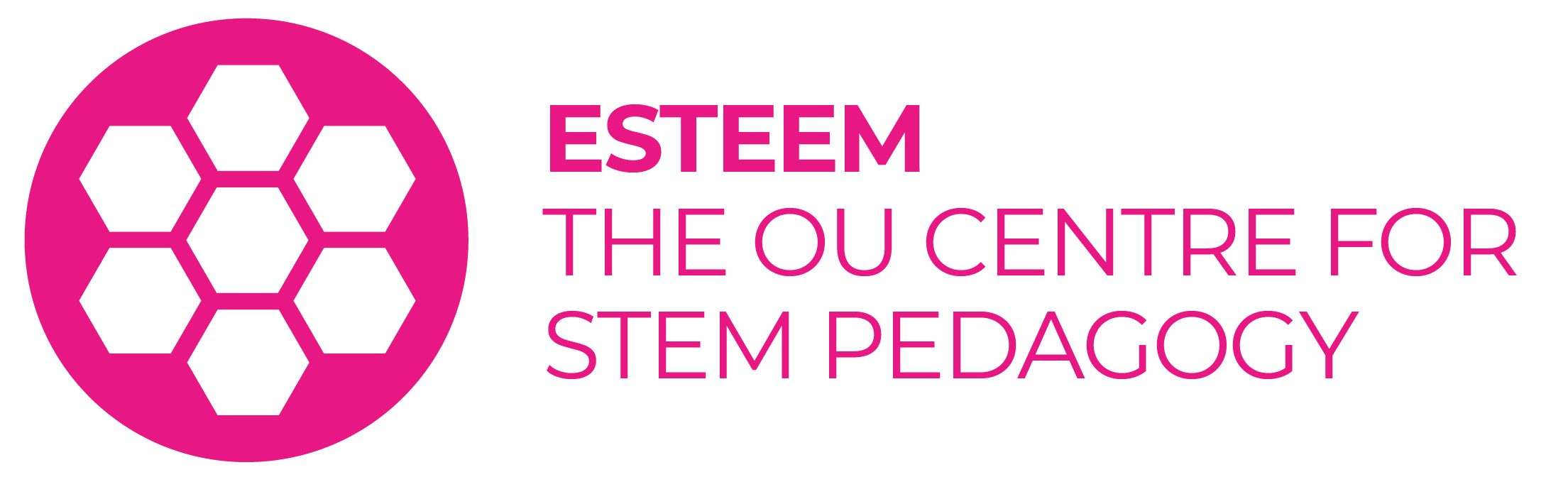 Background
In LHCS many level 2 students don’t attend online synchronous tutorials.

Many level 2 students don’t engage fully with forums – even for activities associated with their assessment.

Are students experiencing mental health issues even less likely to engage?
Key questions:
Why don’t we see high attendance at our online tutorials?

Why is it always a struggle to get students to engage on our module based forums?

What holds people back?

Is this a particular problem for students experiencing mental health issues?

How can we improve this?
Why focus on students with mental health issues?
Equality of access to online resources.

Avoid students feeling excluded or isolated. 

Improve retention as well as student learning and module results.
Our approach:
Surveyed students from SK299 and S294 in 20J and 21J: combination of quantitative and qualitative questions
20J: 784 students surveyed, 89 responses (11% response rate)
21J: 460 students surveyed, 34 responses (7% response rate)
Students indicated on survey if they considered themselves to have mental health issues and were happy to be approached for interview
Carried out semi-structured interviews with 6 students 
4 from 20J
2 from 21J
Slide Title 11
Outcomes from survey:
123 students responded overall
44 students were studying S294
102 students were studying SK299
37 indicated mental health issues (30.1% of cohort)
40.5% of students indicating mental health issues were declared to the university (59.5% undeclared)
Majority of students preferred contacting their tutor via email or forums, few preferred telephone contact
Students indicating mental health issues were more likely to use module-related social media platforms (32.4% students using these always or sometimes, compared to 15.1% with no declared mental health issues)
Slide Title 11
Findings from survey - tutorials
Students indicating mental health issues were more likely to attend live tutorials or use recordings
Main reason for all students not attending was due to time constraints
Some indication that anxiety was a factor for students declaring mental health issues not attending but numbers were low
Overall good practice by tutors delivering tutorials
Value for all students having access to tutorial recordings
Findings from surveys – forum use
Students indicating mental health issues were more likely to use forums as ‘read only’ or not use them at all

They were more likely to use all module based forums than those students not declaring mental health issues but not buddy forums on S294

Students indicating mental health issues preferred posting to forums moderated by tutors/module team members

Students indicating mental health issues were less likely to see the benefit to their studies of peer support/discussion with students/group activities
Findings from survey – reasons for not engaging with forums:
The main reasons students don’t engage with module-based forums are:
Time limitations
Anxiety about posting to the forum
Students indicating mental health issues are more likely not to engage with forms due to accessibility via mobile devices and the visual format of the forum

Students indicating mental health issues are less confident about: 
Posting onto module-based forums 
Asking their tutor a question
Engaging with forum based activities
Interviews:
An opportunity to talk to students who declared having experienced mental health issues during their studies.

Gaining a deeper understanding of the key issues.

Rich insight into students’ experience of attending tutorials and using forums.

NVivo used to code the transcripts and pick out key themes that were common to all six students.
Attending live tutorials
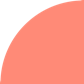 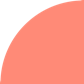 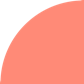 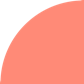 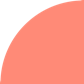 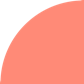 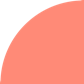 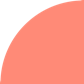 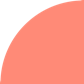 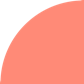 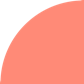 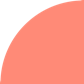 Our least expected result -
For some students, tutorials are really popular
They introduce a sense of community.

Common theme of frustration for students who want to select content, but our tutors are fabulous!
I tend to go along to most when I can.  It’s very rare that I can’t attend.  I do enjoy the live tutorials, I prefer to be involved in the conversation, …
I have done a few, I probably have done most of them, I think I have probably missed maybe a tutor, specially a Tutor Group one, I’ve probably attended more of the Cluster Tutorials…. 



I’ve attended one live, my tutor is really wonderful but I don’t like the set up - I feel that I end up sitting there waiting for us move on to the important subjects…..
How do you feel during tutorials?
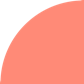 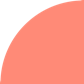 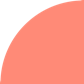 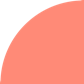 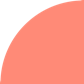 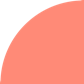 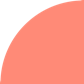 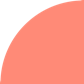 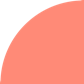 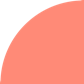 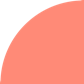 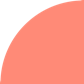 Once in the tutorials, there are some frustrations……. 

Also, some people are not so keen on breakout rooms.
I find how people are interacting on, a little bit frustrating provoking and anxiety provoking because the thing like the same questions get asked again and again…
I’m anxious!  Even if I know that I chose to do it and even if I know that If I talk and I make mistakes because maybe I got anxious , nobody will judge me, ……
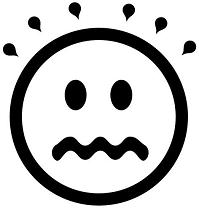 ………I don’t like it! It put me on the spot – when they suddenly say to break into groups – ….. with no faces, I personally either mis-interpret their tone or it just, makes me incredibly uncomfortable, I don’t like it!  Another reason not to like live tutorials!
How do you feel during tutorials?
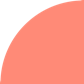 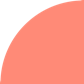 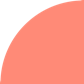 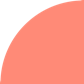 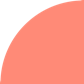 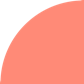 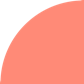 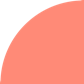 Not seeing people’s faces contributes to anxiety.

We could encourage each other to use cameras as much as possible.
Horrible!  I just feel really uncomfortable I think it is that no face to face contact, you can’t see the tutor, you can’t see anyone and I’m saying that as someone who has spent I don’t know 10 years on Teams and I hate Teams with a vengeance.
I find the online tutorials are just that bit more daunting not having that face to face contact
Benefits of recordings
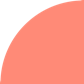 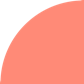 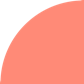 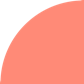 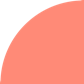 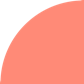 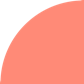 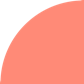 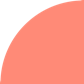 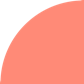 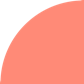 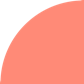 Yes, I always watch the recordings, I find them really good for going over my TMAs as well, even if I have attended it live I watch the recording again later just to make, to go back to the part I missed or I didn’t understand or something, so I do find the recordings really, really good
It’s good to recognise the importance of tutorial recordings – these are really valued!
… it works a lot better for me, and I also don’t like a lot of the inter-active aspects of live tutorials and being put on the spot – it’s not something I enjoy!
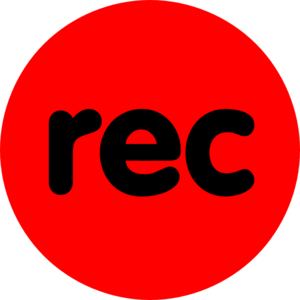 Most probably yes, they tend to fit in a little bit better with my time schedule, I don’t get put on the spot with any of these questions, I don’t have to sit there and wait and feel frustrated or anxious or any those things,…
Forum use anxiety
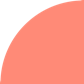 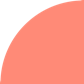 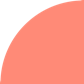 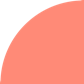 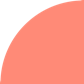 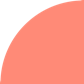 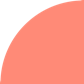 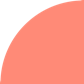 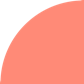 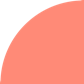 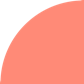 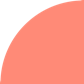 Reinforcing what we saw in the survey -
I guess I’m someone who gets quite anxious about stuff like that, as it’s sort of putting your opinions down in black and white, for everyone to see.
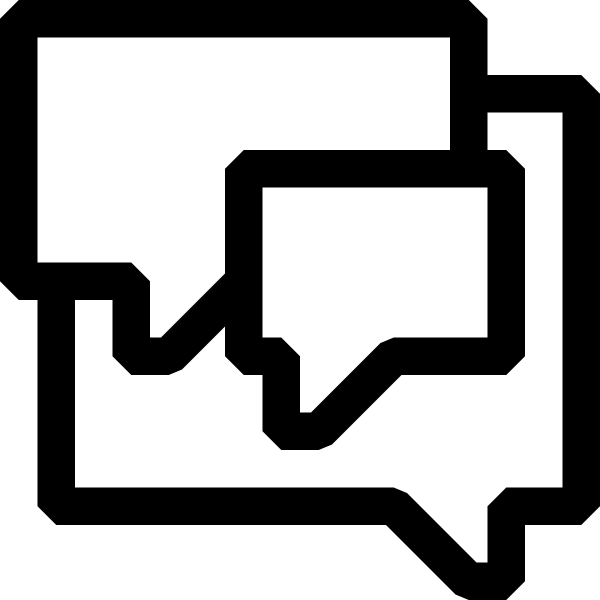 ………but there’s something about forums that just go not comfortable, not happy with this, just I don’t find it easy at all.
I don’t feel comfortable interacting with my peers, at all!
Sense of community?
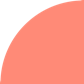 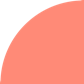 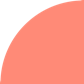 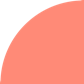 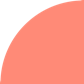 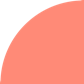 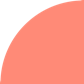 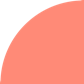 Forums aren’t always serving to build a sense of community.
I don’t think so! The forums that get used most, like the Cluster Forums, whereas the Tutor Group Forum – its literally the poor Tutor posting into the Void – I’m sure people do read them because I do – but I think – I don’t know if it had been – although I don’t know if  SK299 would have had any face to face tutorials normally,  but yeah I kind of wonder maybe if we had the Face to Face day schools, if they existed for that module, whether it would be different because you would be communicating with people that you could put a face to
No I don’t think it makes me feel part of the community – it actually it makes me feel more disconnected from my peers!
Forums for TMA tasks but not asking questions
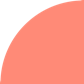 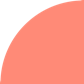 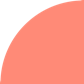 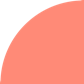 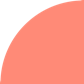 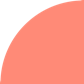 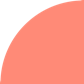 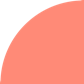 Students will use forums when needed for assessment, but are not keen on using them to ask questions.
That’s fine, you know there is just that initial you know feeling of dread, but once you get into it and you do it and as I say the guidance is there as well and it is partly that, that when it is an assigned thing, when the rules are defined and the boundaries are set on it, it makes it much easier than a free for all……
I don’t ask questions on them, I’ll read through them but I don’t interact on them – I don’t put up questions and I don’t introduce myself particularly to other students…..
Slide Title 11
To summarise:
Students indicating mental health issues were more likely to attend live tutorials or use recordings, but they can be a source of anxiety exacerbated by not seeing faces.
Time is a key reason for students not attending live tutorials or engaging with forums.
Tutors are doing an excellent job of delivering tutorials!
All students value having high quality tutorial recordings.
Students indicating mental health issues were more likely to use forums as ‘read only’ or not use them at all and less likely to see their benefit.
It’s easier to post for a TMA task, but not to ask a question.
Posting to forums is a source of anxiety for students experiencing mental health issues.
Forums don’t always help to build a sense of community.
Accessibility and the visual format of forums is off-putting and could be simplified & updated.
Slide Title 11
What could we do differently?
Think about how we use forums for activities and make them less intimidating.
Consider other ways of building community on our modules that don’t rely on forums.
Time is a universal factor affecting engagement and students are keen to have more reminders, closer to tutorial dates.
Use cameras as much as we can in tutorials to make them feel more personal.
Recordings are a crucial part of our tuition offer. We could encourage good practice in recording tutorials through observations, staff development and our AL induction programme.
Slide Title 30
With many thanks to eSTEeM for all their support!
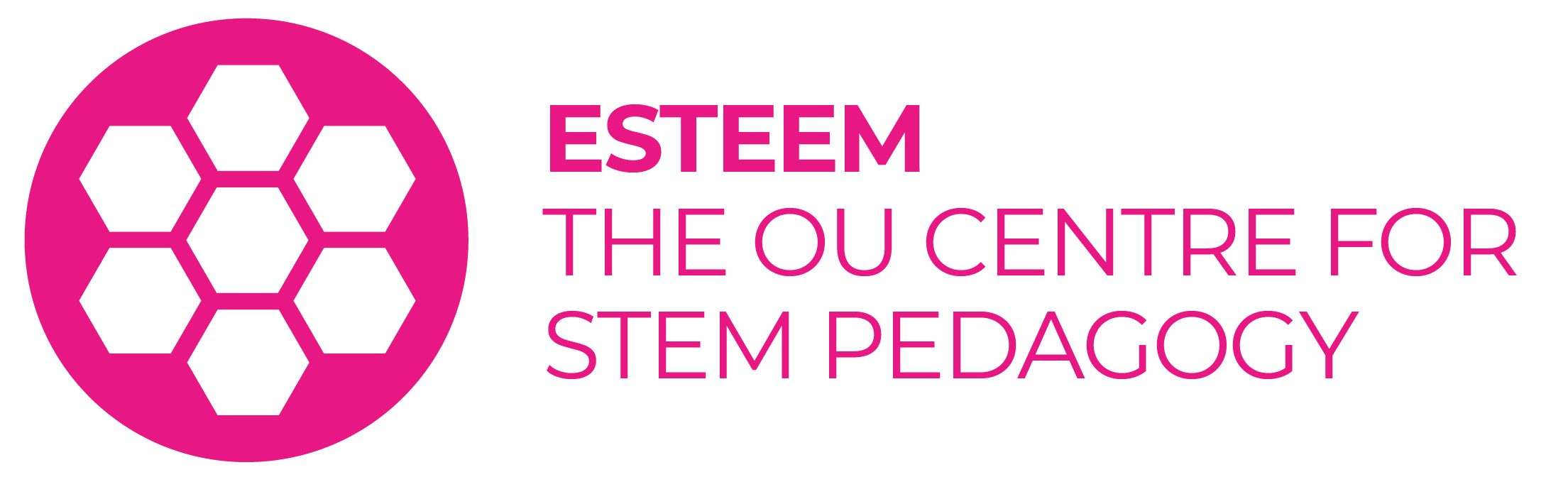 Slide Title 31